Интерактивный кроссворд«лексика сказок»
Translate the words from English into Russian
The word 1
«Mirror»
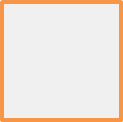 5
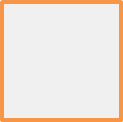 6
4
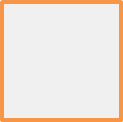 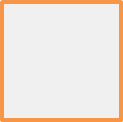 р
о
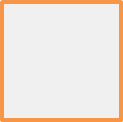 л
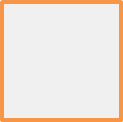 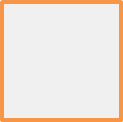 к
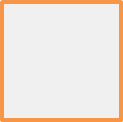 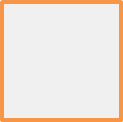 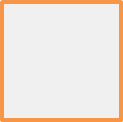 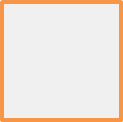 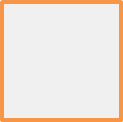 з
1
е
а
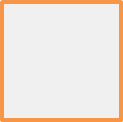 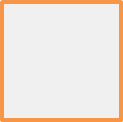 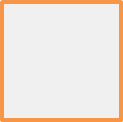 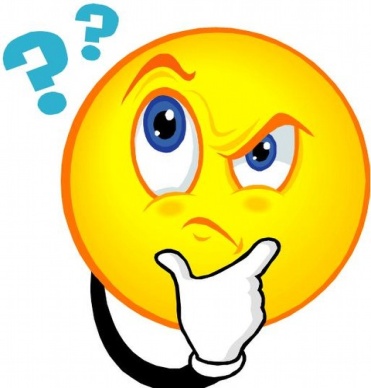 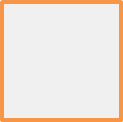 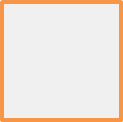 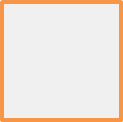 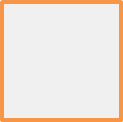 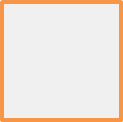 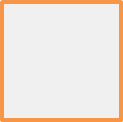 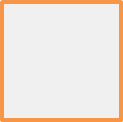 3
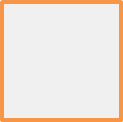 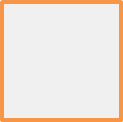 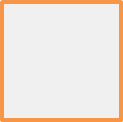 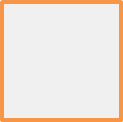 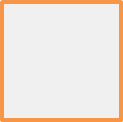 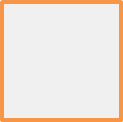 2
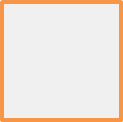 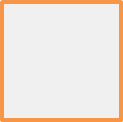 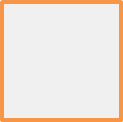 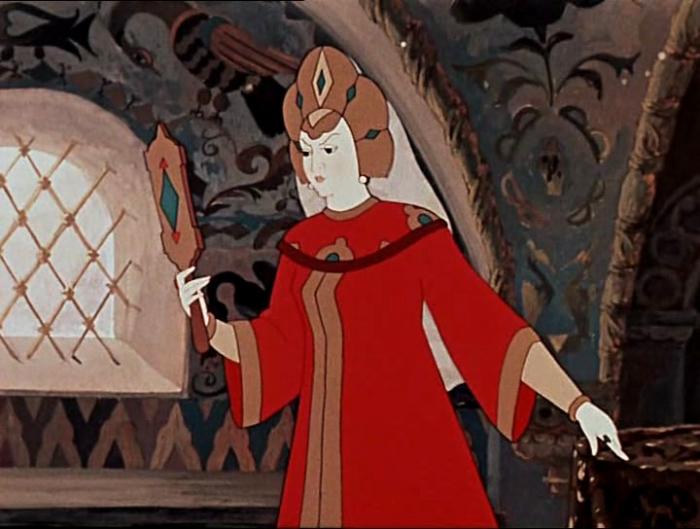 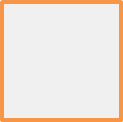 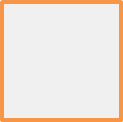 «Seine»
The word 2
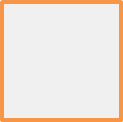 5
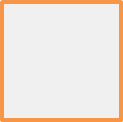 6
4
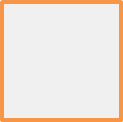 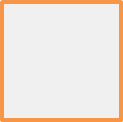 л
е
р
о
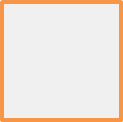 а
к
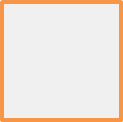 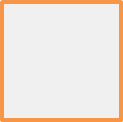 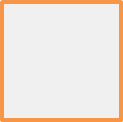 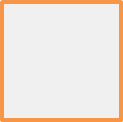 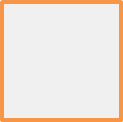 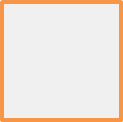 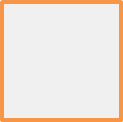 з
1
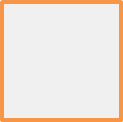 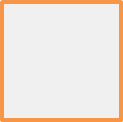 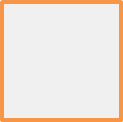 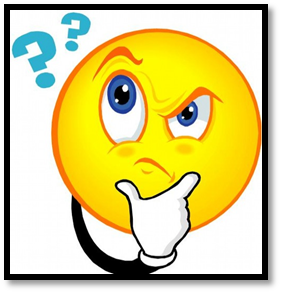 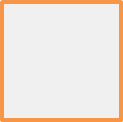 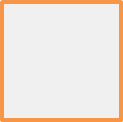 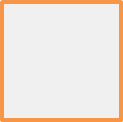 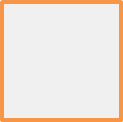 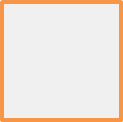 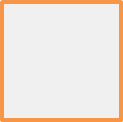 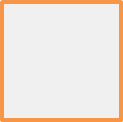 3
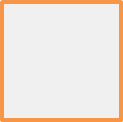 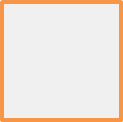 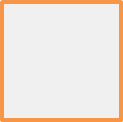 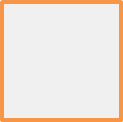 о
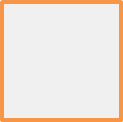 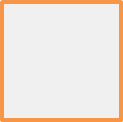 2
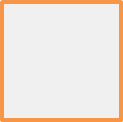 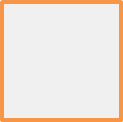 д
н
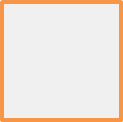 в
е
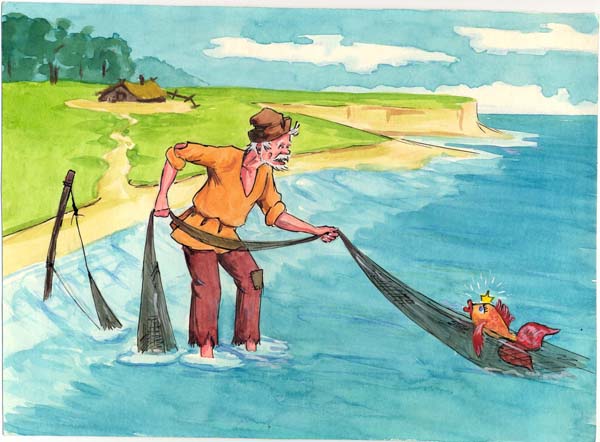 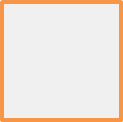 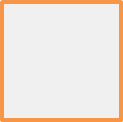 The word 3
«King»
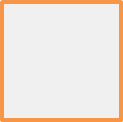 5
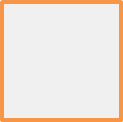 6
4
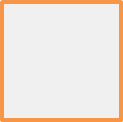 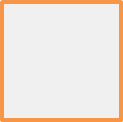 р
о
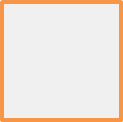 к
з
л
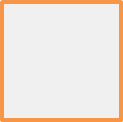 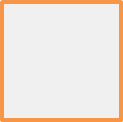 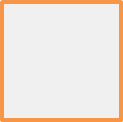 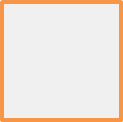 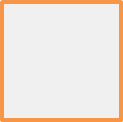 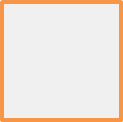 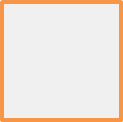 1
е
а
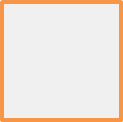 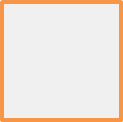 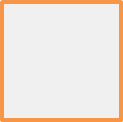 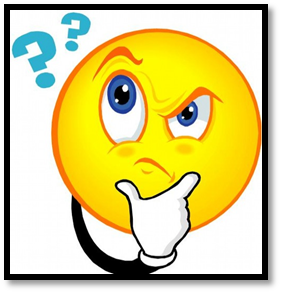 р
л
о
ь
о
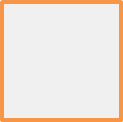 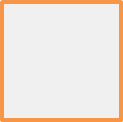 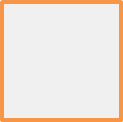 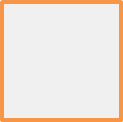 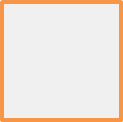 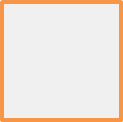 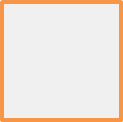 3
к
к
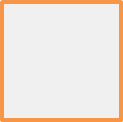 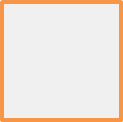 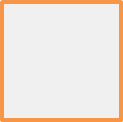 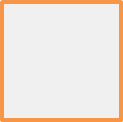 о
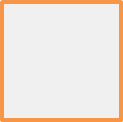 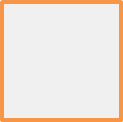 2
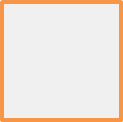 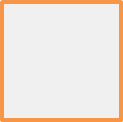 д
н
в
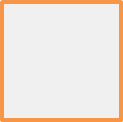 е
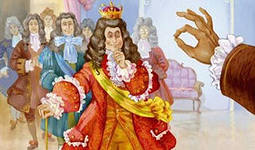 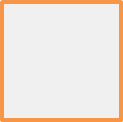 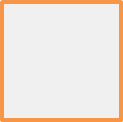 The word 4
«Months»
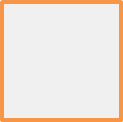 5
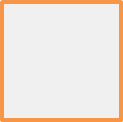 6
м
4
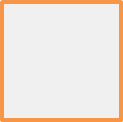 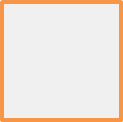 р
о
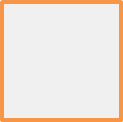 к
з
л
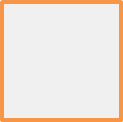 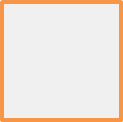 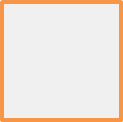 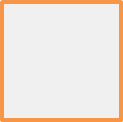 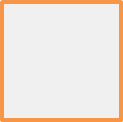 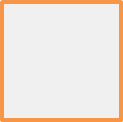 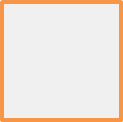 1
е
а
с
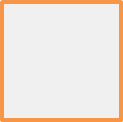 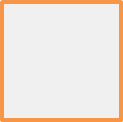 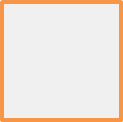 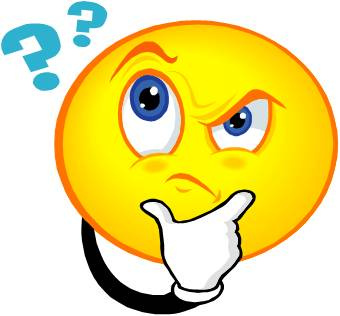 р
л
о
ь
о
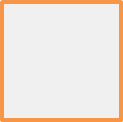 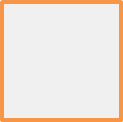 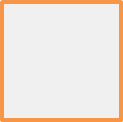 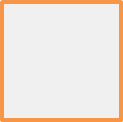 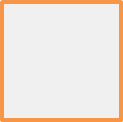 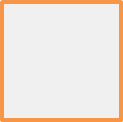 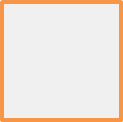 я
3
к
к
ц
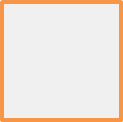 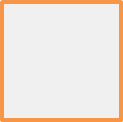 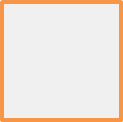 в
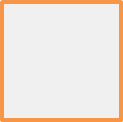 о
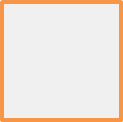 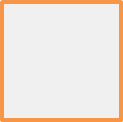 2
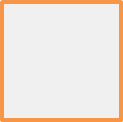 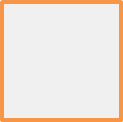 д
н
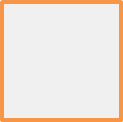 е
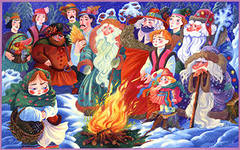 в
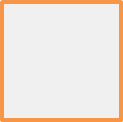 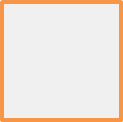 The word 5
«Apple»
я
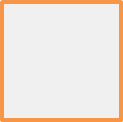 5
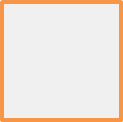 6
б
4
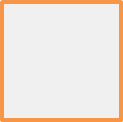 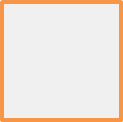 м
р
о
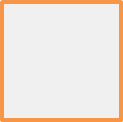 к
з
л
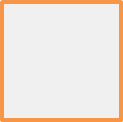 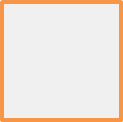 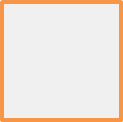 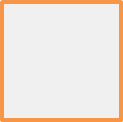 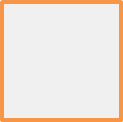 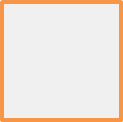 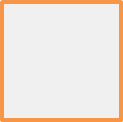 1
е
а
о
с
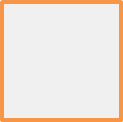 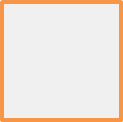 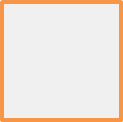 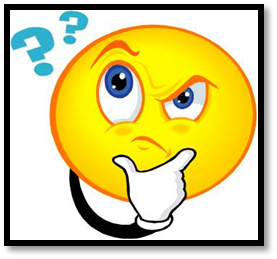 р
л
о
ь
о
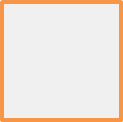 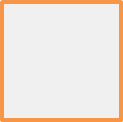 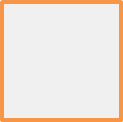 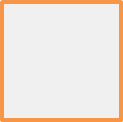 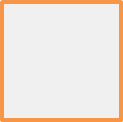 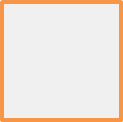 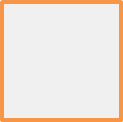 я
3
к
к
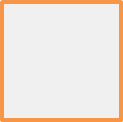 ц
о
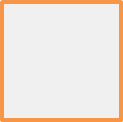 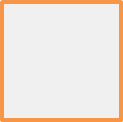 в
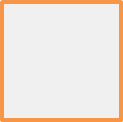 о
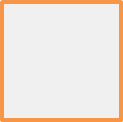 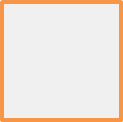 2
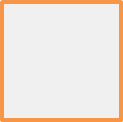 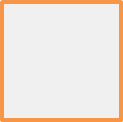 д
н
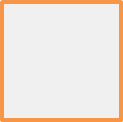 е
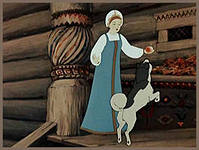 в
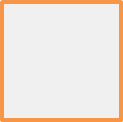 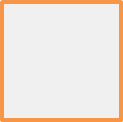 The word 6
«Queen»
я
6
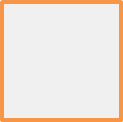 5
к
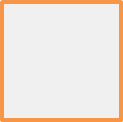 б
м
4
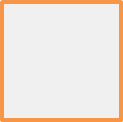 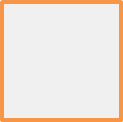 о
р
е
р
о
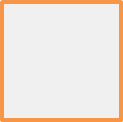 к
1
з
л
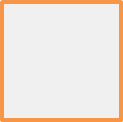 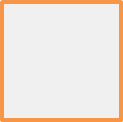 а
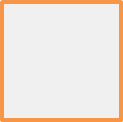 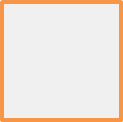 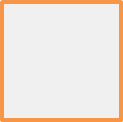 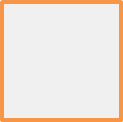 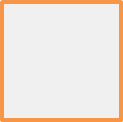 о
о
с
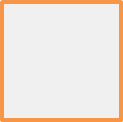 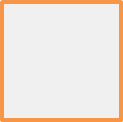 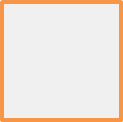 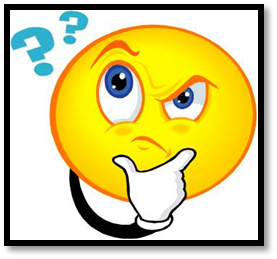 р
л
о
ь
о
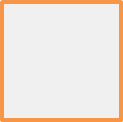 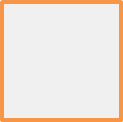 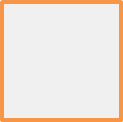 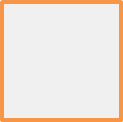 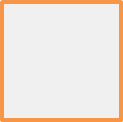 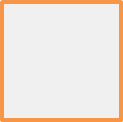 я
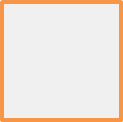 3
к
к
е
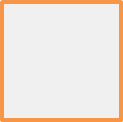 ц
о
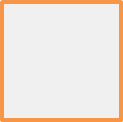 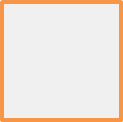 в
е
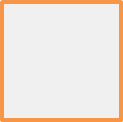 о
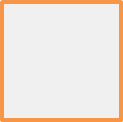 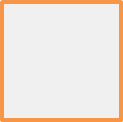 2
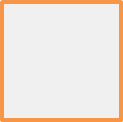 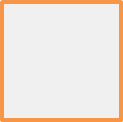 д
н
в
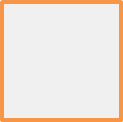 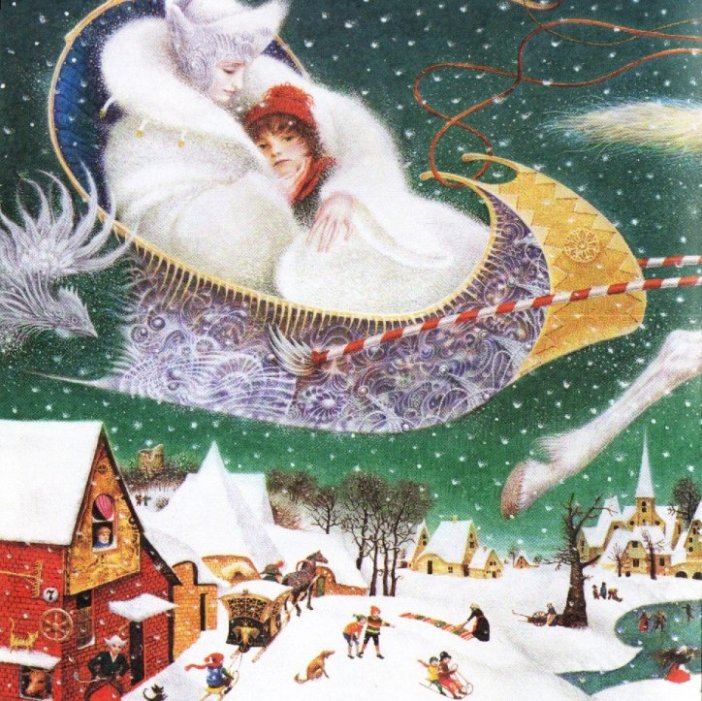 в
а
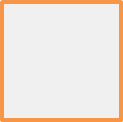 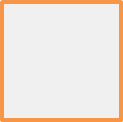 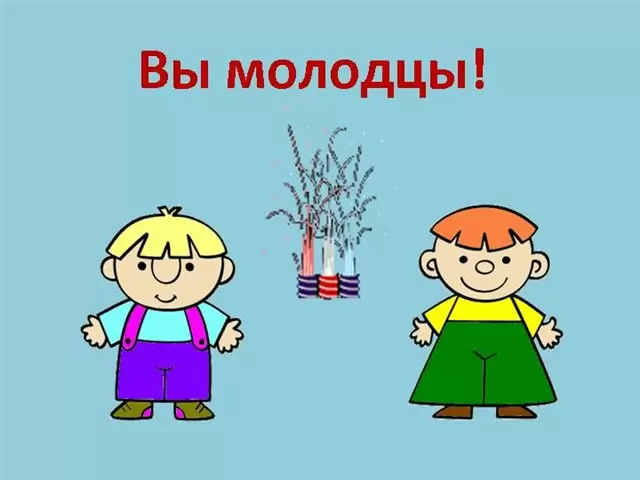 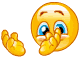 Thanks!
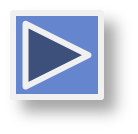 Bibliography
http://mediasubs.ru/group/uploads/zd/zdorove-bez-vrachej-i-lekarstv-/image2/NWRkYS00Z.jpg - смайлик

http://s4.rimg.info/3dac96de6803d637fcc72bc4d0603195.gif- смайлик
 
http://i125.photobucket.com/albums/p69/masq07/76ba3689.jpg - иллюстрация к сказке Г.Андерсена «Снежная королева»

http://900igr.net/datai/literatura/Turnir-po-skazochnikam/0008-009-Pervyj-raz-s-tinoj-vtoroj-raz-s-travoju-morskoju-tretij-raz-s.jpg - иллюстрация к сказке А.Пушкина «Сказка о рыбаке и рыбке»

http://img1.liveinternet.ru/images/attach/c/4/80/13/80013733_large_3035399_336459_original.jpg - иллюстрация к сказке С.Маршака «Двенадцать месяцев»

http://img0.liveinternet.ru/images/attach/c/3/84/302/84302182_large_007.jpg - иллюстрация к сказке А.Пушкина «Сказка о мертвой царевне и семи богатырях»

http://ifolderlinks.ru/files/imagecache/700x/U24291/10/22/Skazki_A._S._Pushkina_1950_-_1973_DVDRip_6a6aed904061.jpg - иллюстрация к сказке А.Пушкина «Сказка о мертвой царевне и семи богатырях»

http://thekievtimes.com/wp-content/uploads/2012/11/novoe_plate_korolya_ili_golyy_korol_.jpg - иллюстрация к сказке Г.Андерсена «Голый король»

http://s017.radikal.ru/i440/1111/aa/f9eb0c0708ab.jpg - картинка «Вы молодцы»